What does it mean for a Hindu to live with a belief in dharma and karma?
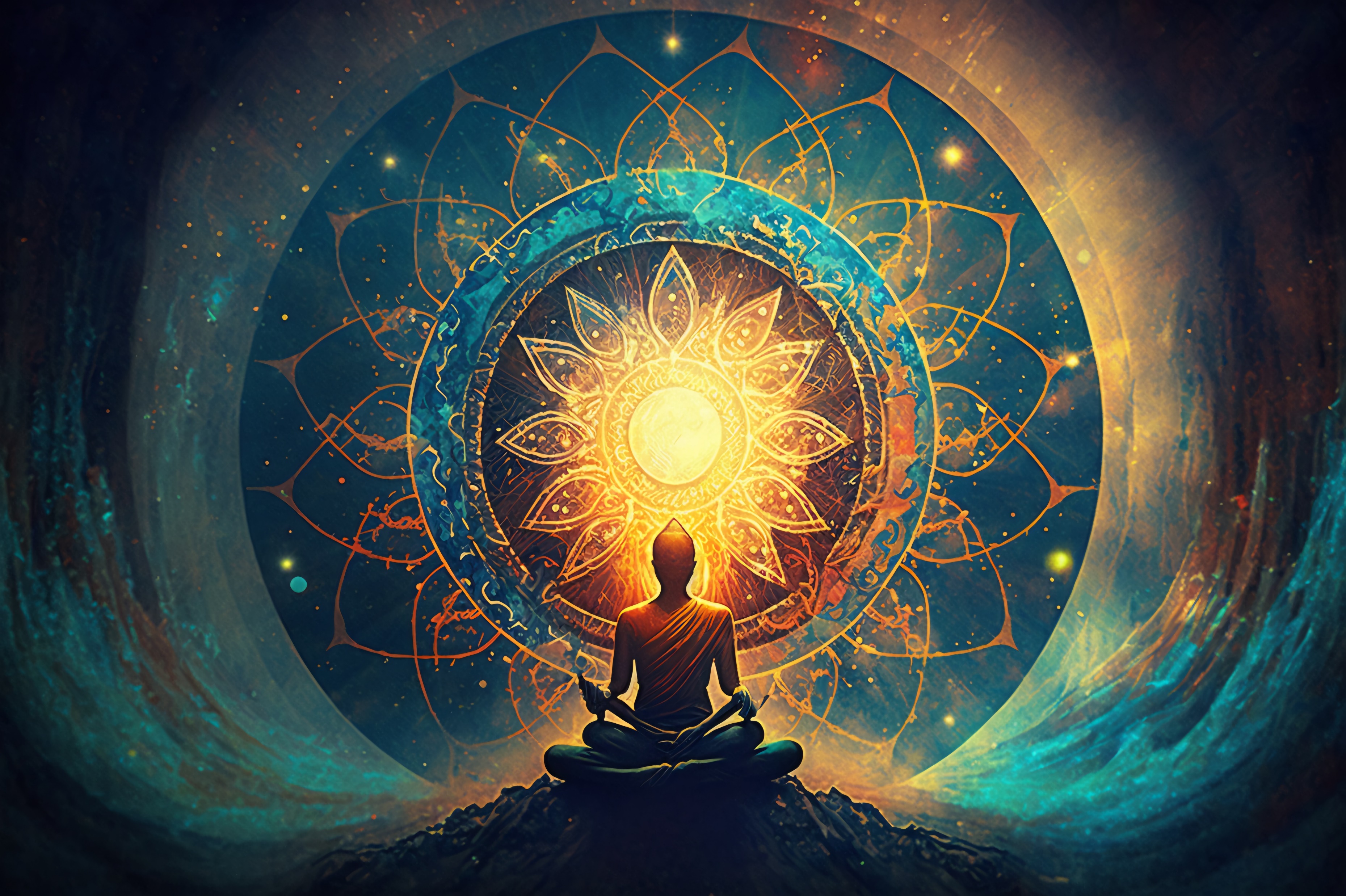 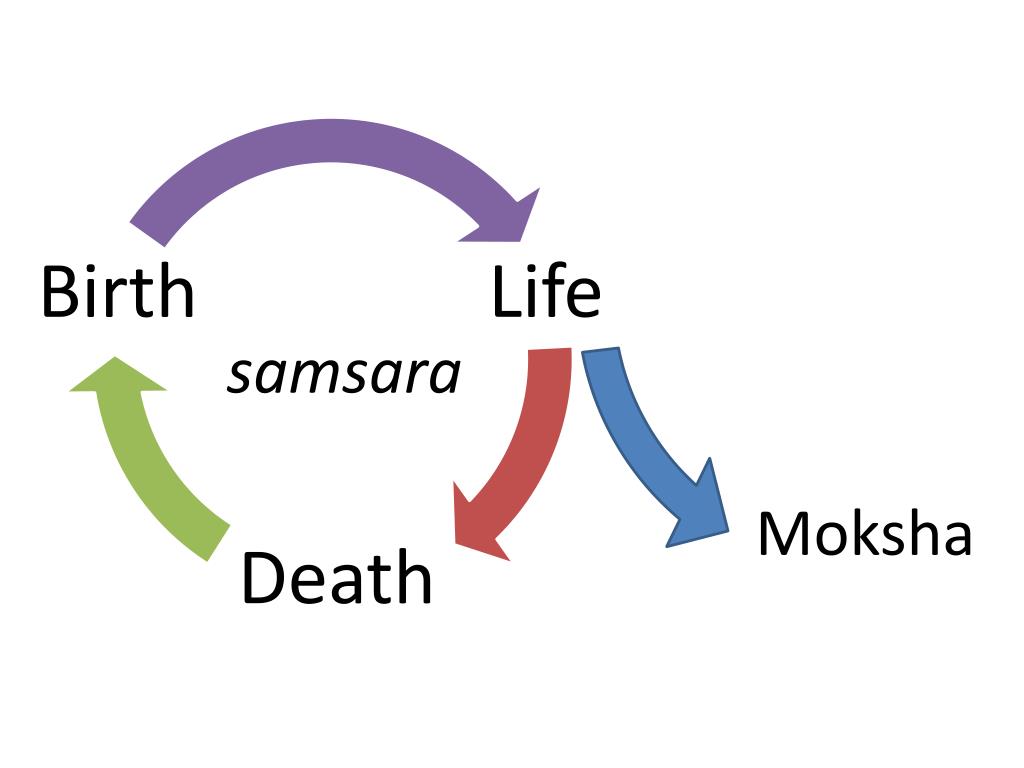 The Hindu cycle of birth, death and rebirth is called samsara.
Hindus believe in reincarnation. You keep being reborn, this may be as a human, an animal or plant.
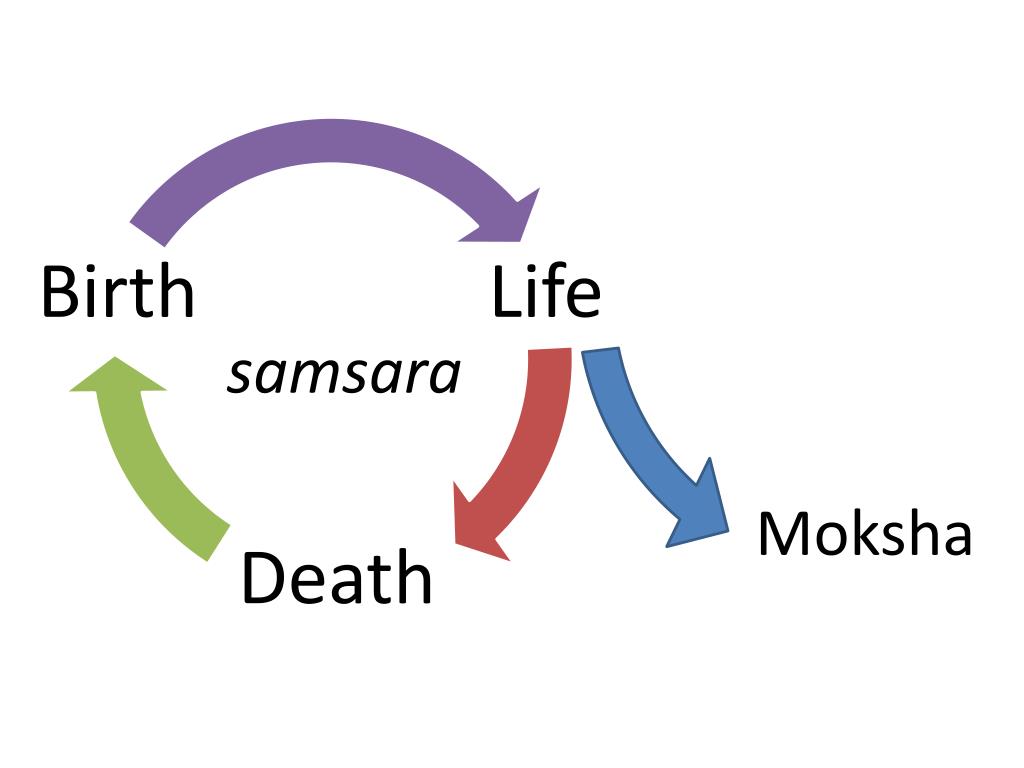 Hindus hope to escape the constant wheel, going round and round. Moksha, becoming one with God, is freedom from the wheel of samsara.
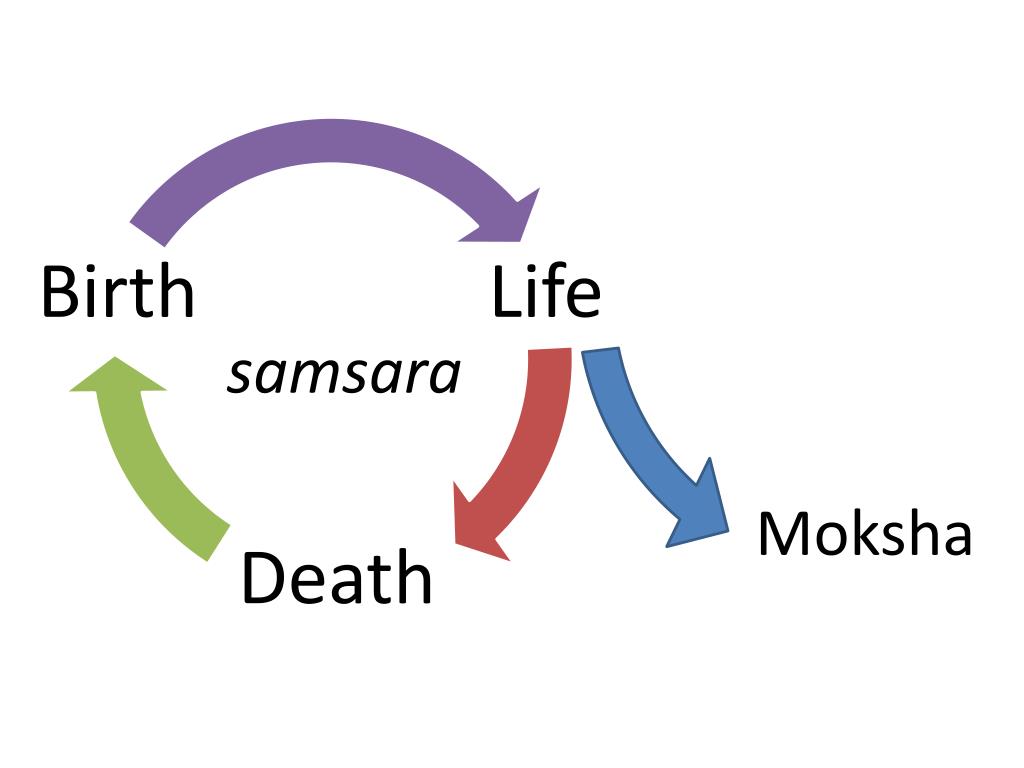 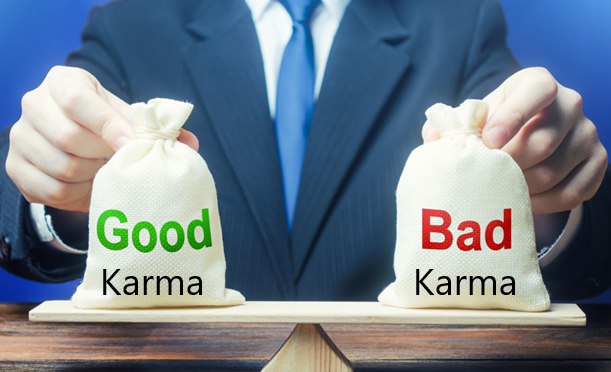 What keeps you attached to the wheel of samsara?
What sort of things do you think a Hindu would believe give you good karma? Bad karma?
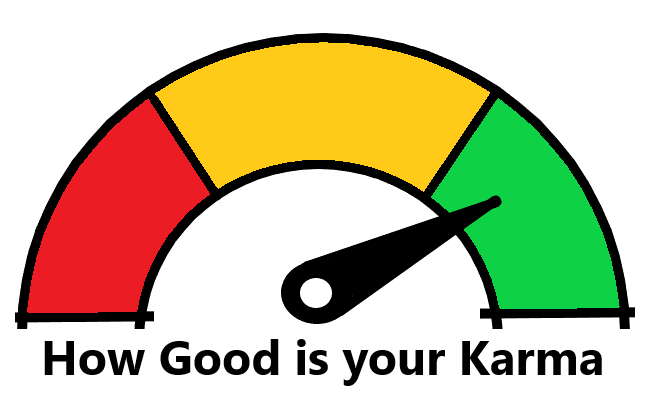 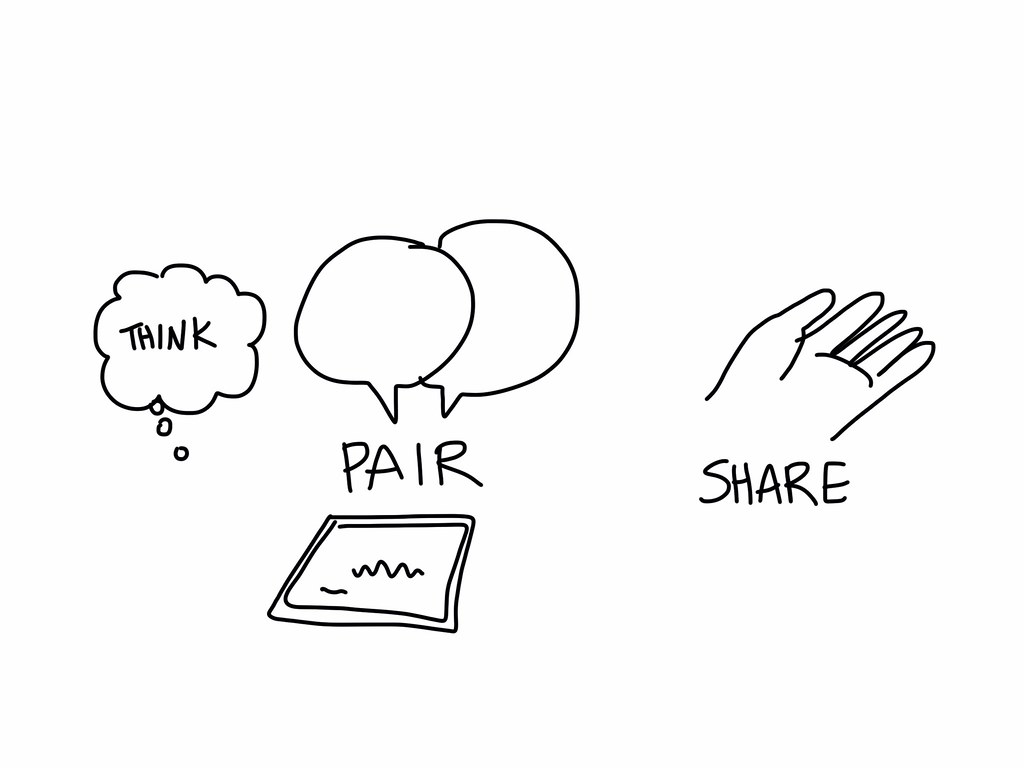 Hindus also believe that you have certain duties (dharma) that can add to your good karma.
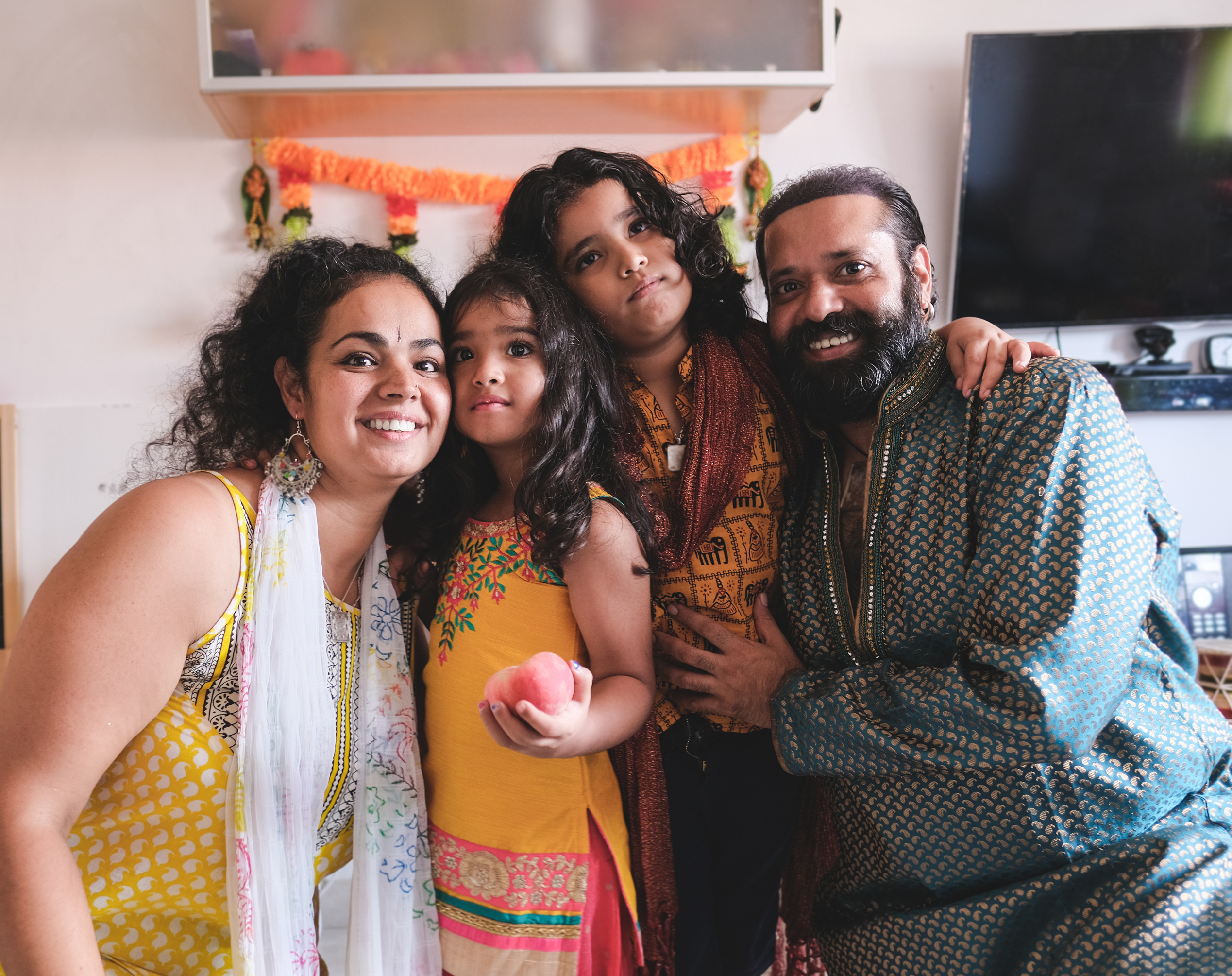 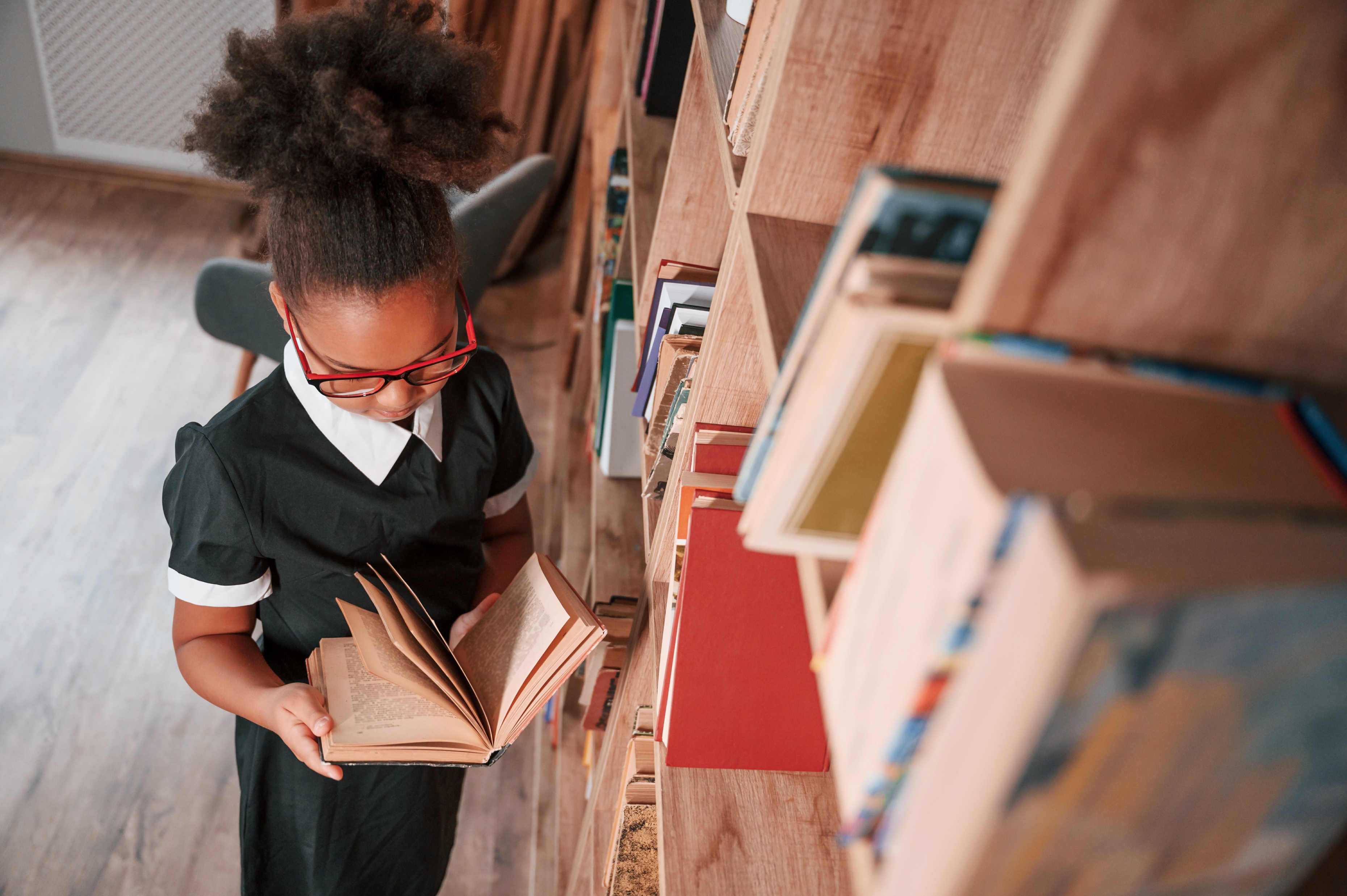 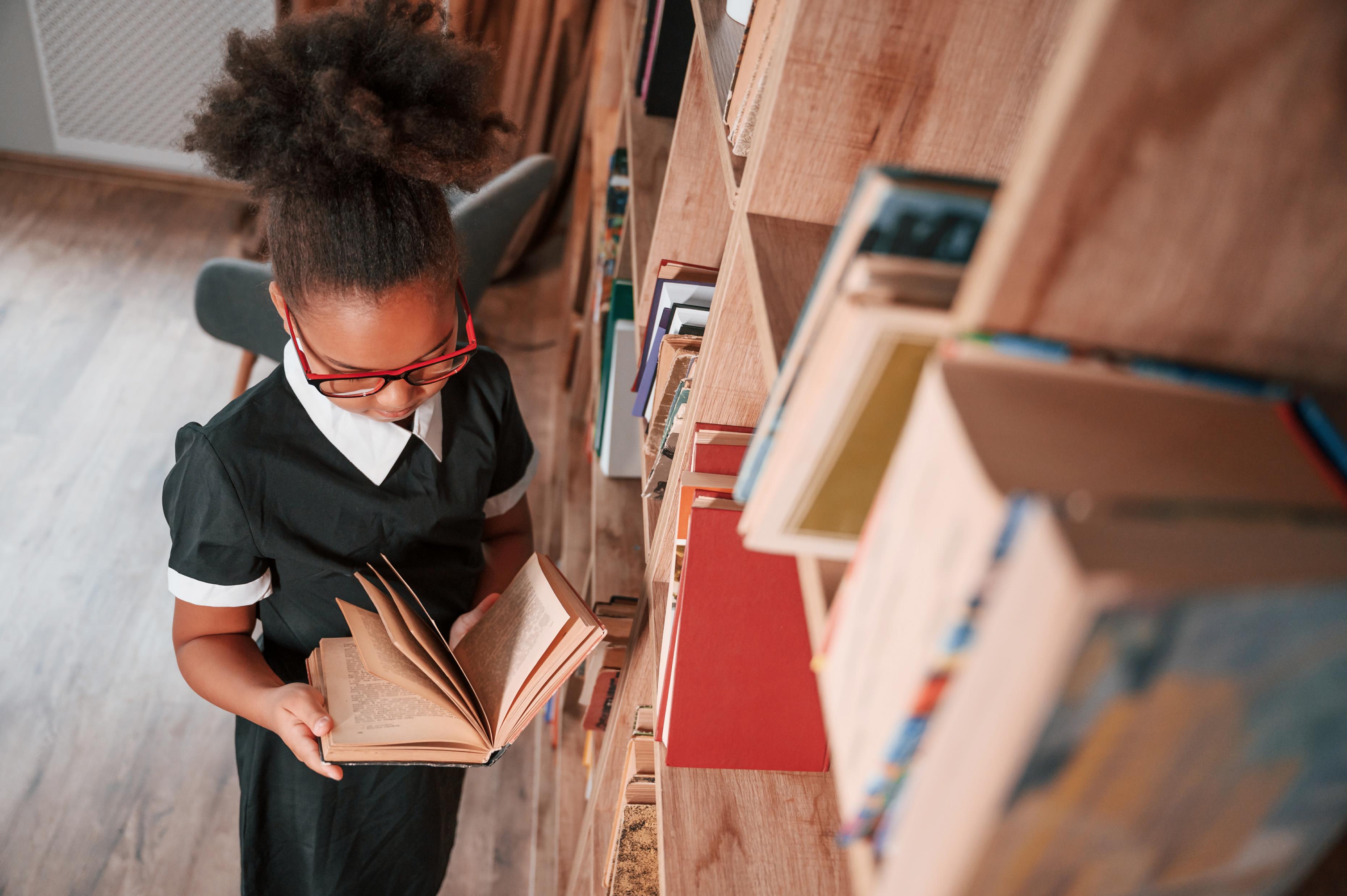 The student stage:- Increase understanding of your religion- Develop good attitudes towards teachers and  parents
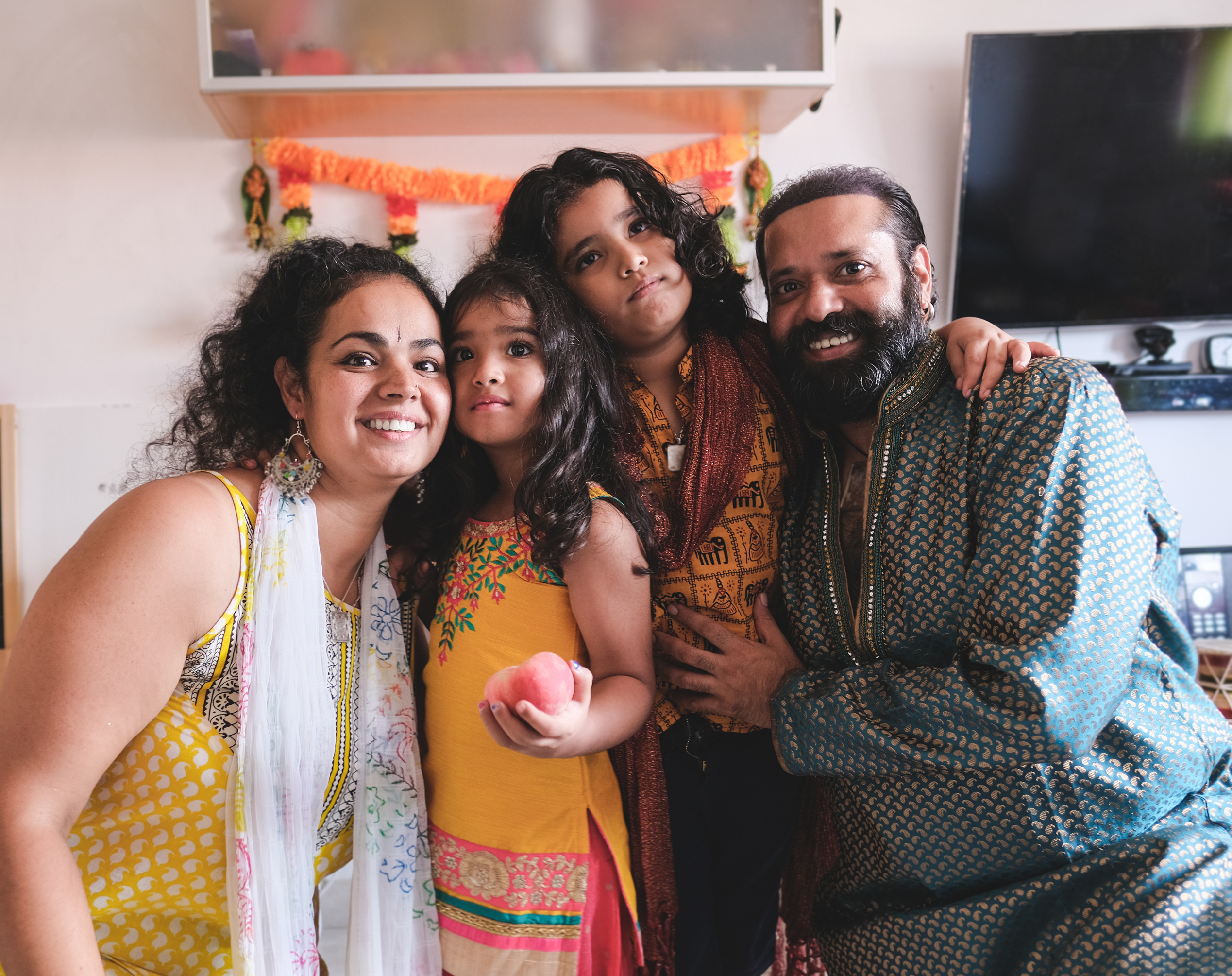 The householder stage:- Earn an honest wage- Provide for your family- Enjoy the pleasures of life
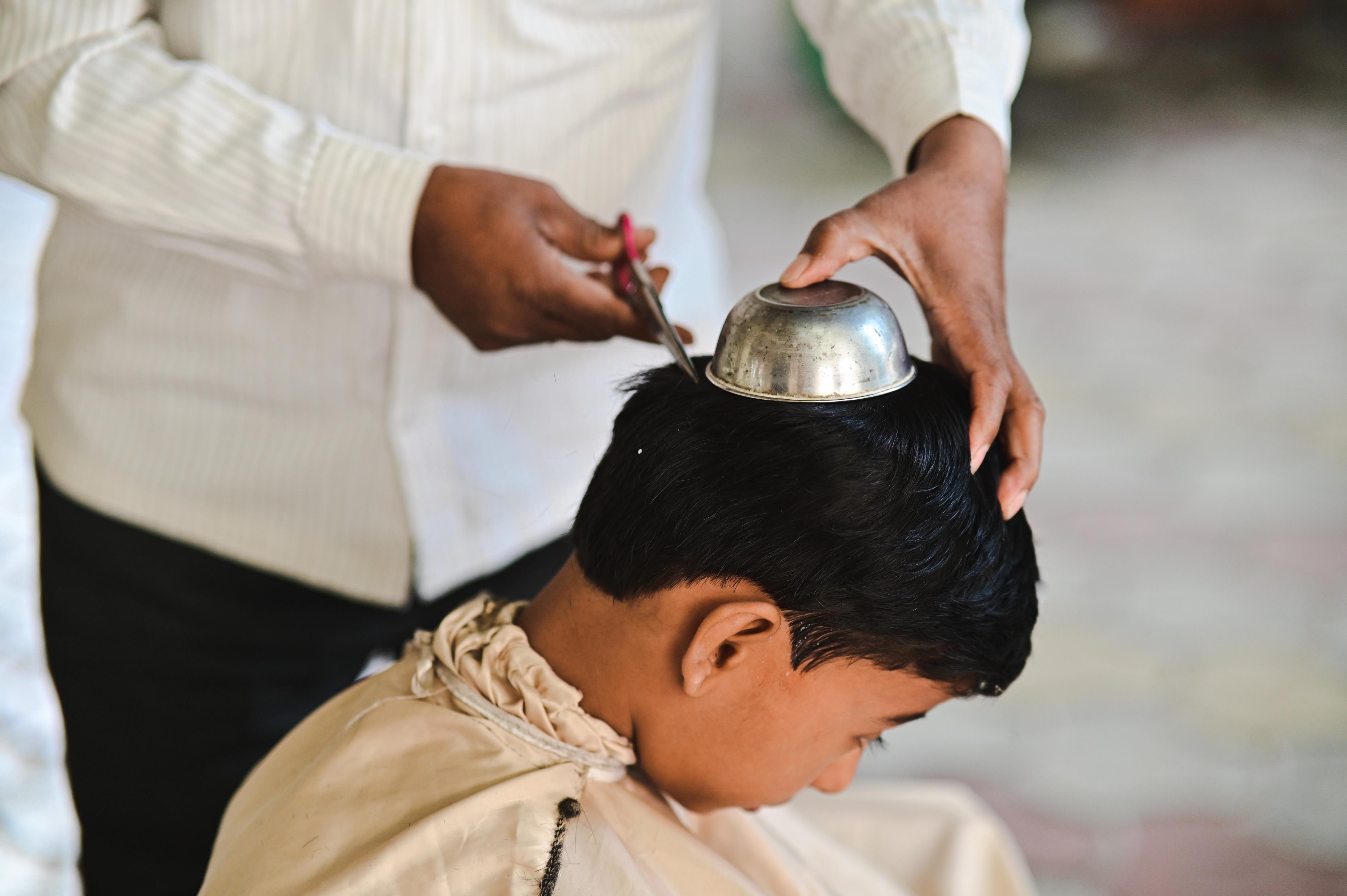 Retirement stage:- Don’t focus on material things- Meditate - Study Hindu scriptures
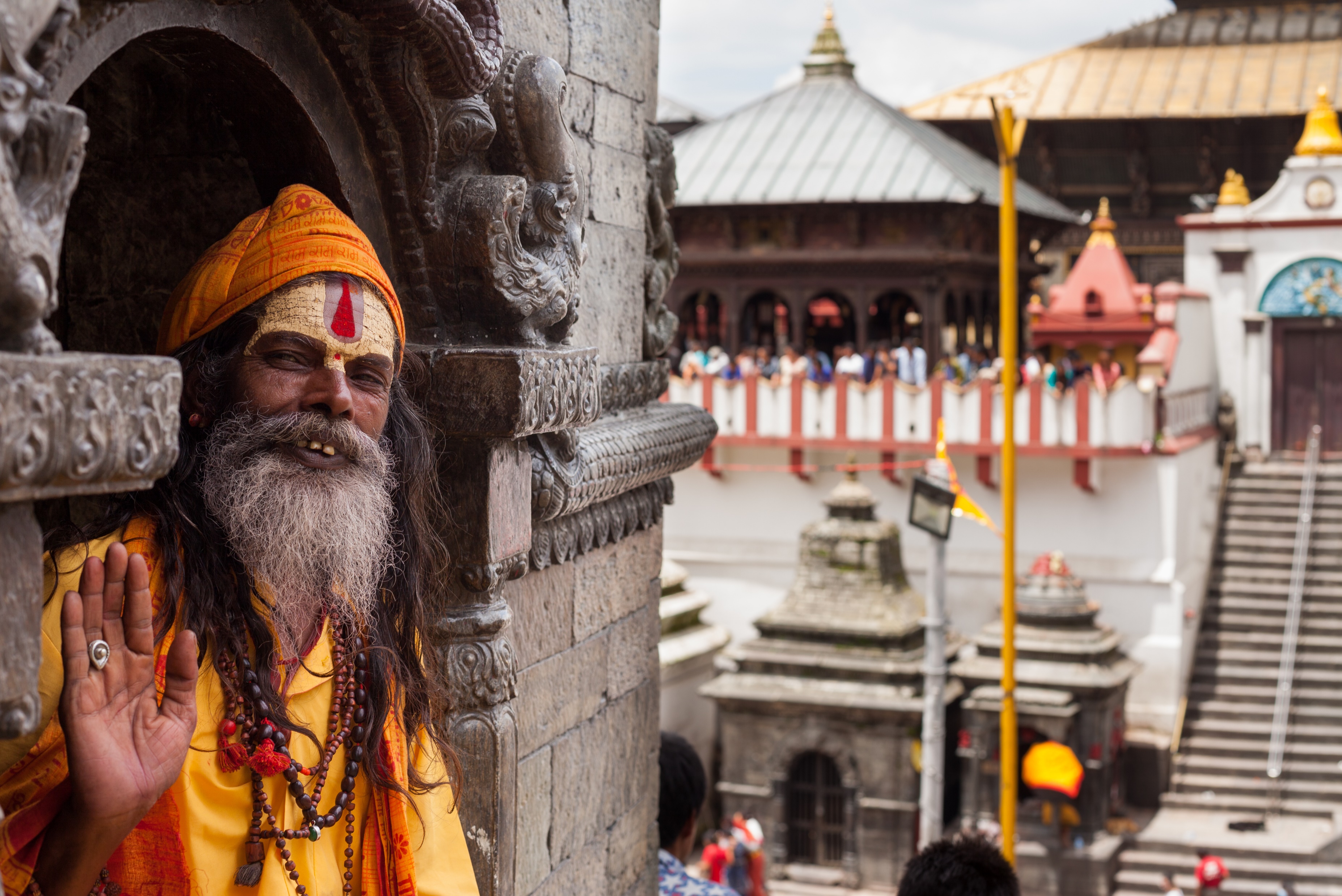 Sannyasin – world renouncer stage- Give up your home and possessions to become   a holy person- Focus on escaping the wheel of samsara to  reach moksha